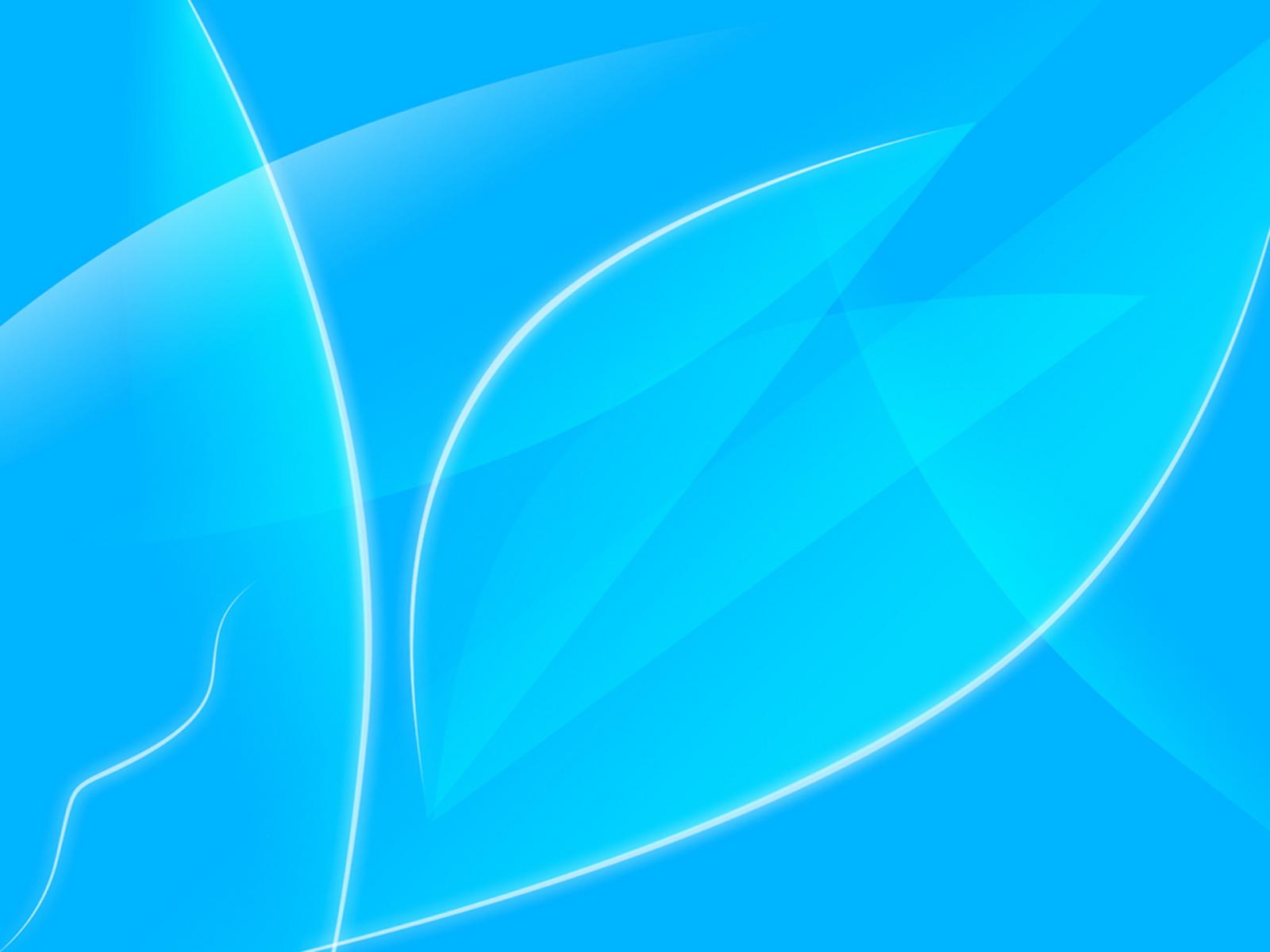 Ғажайып пішіндер әлемі
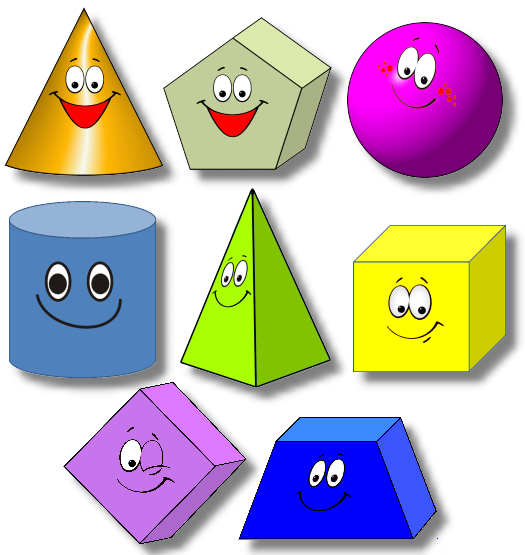 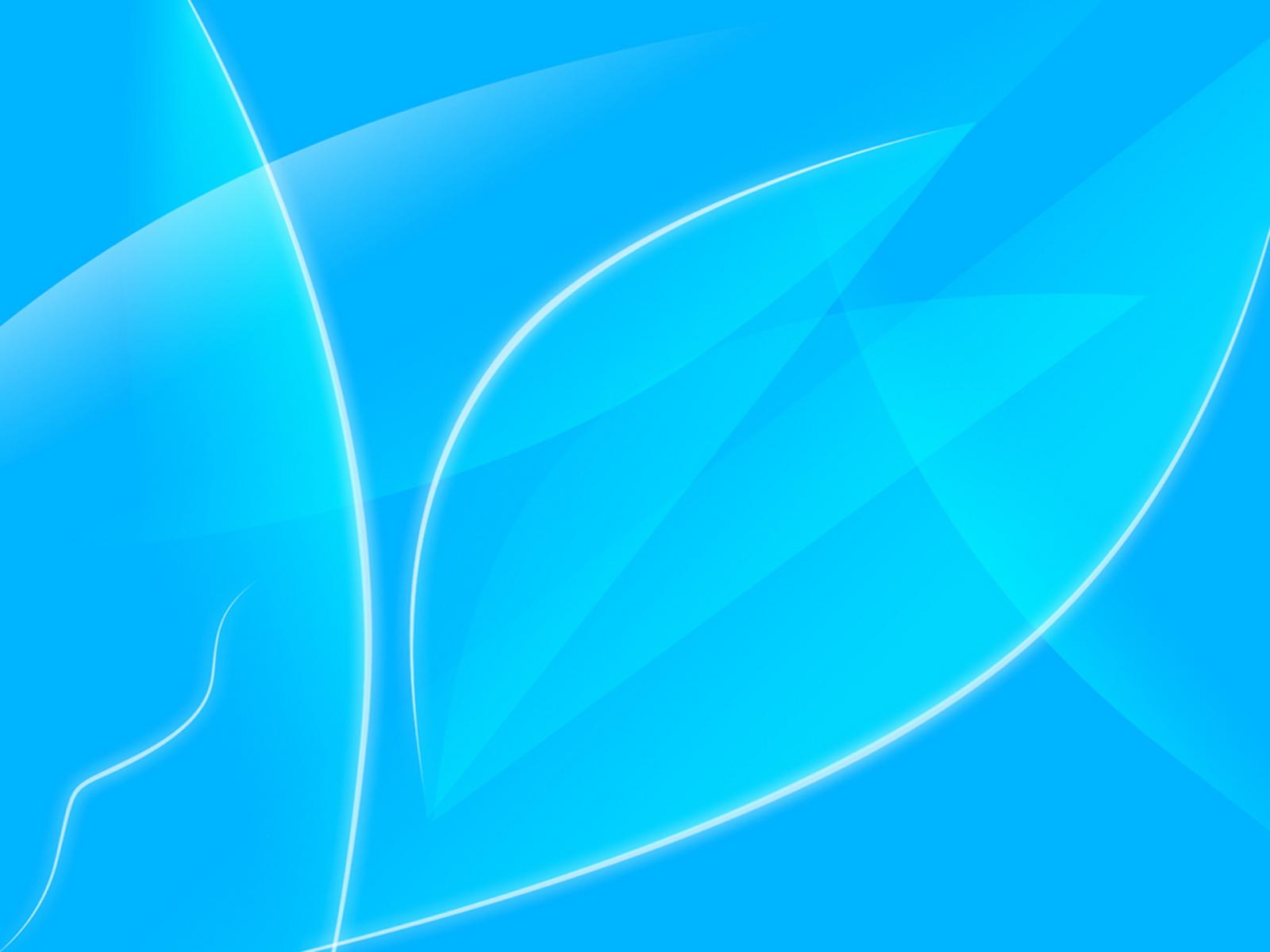 Шаршы
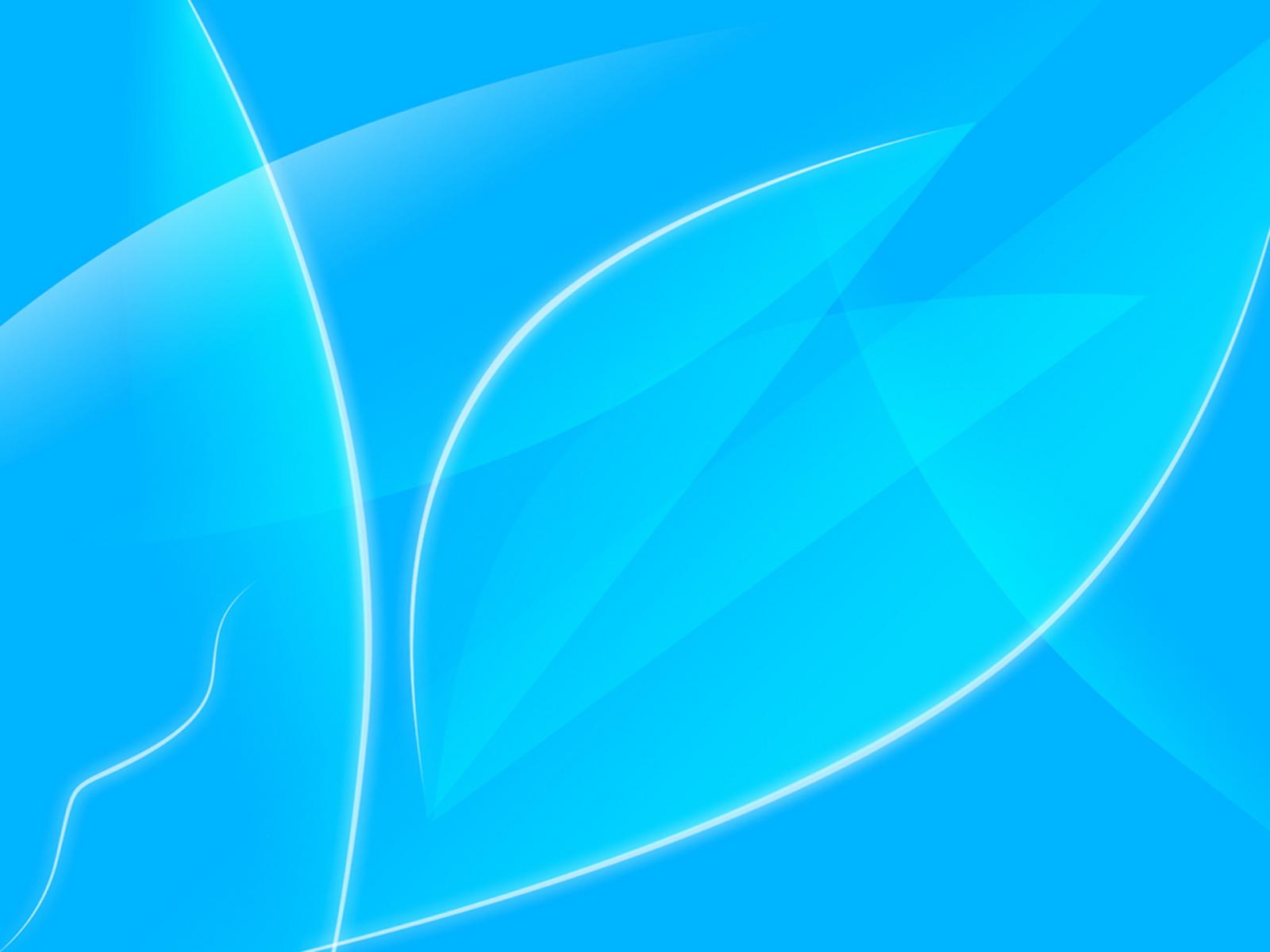 Үшбұрыш
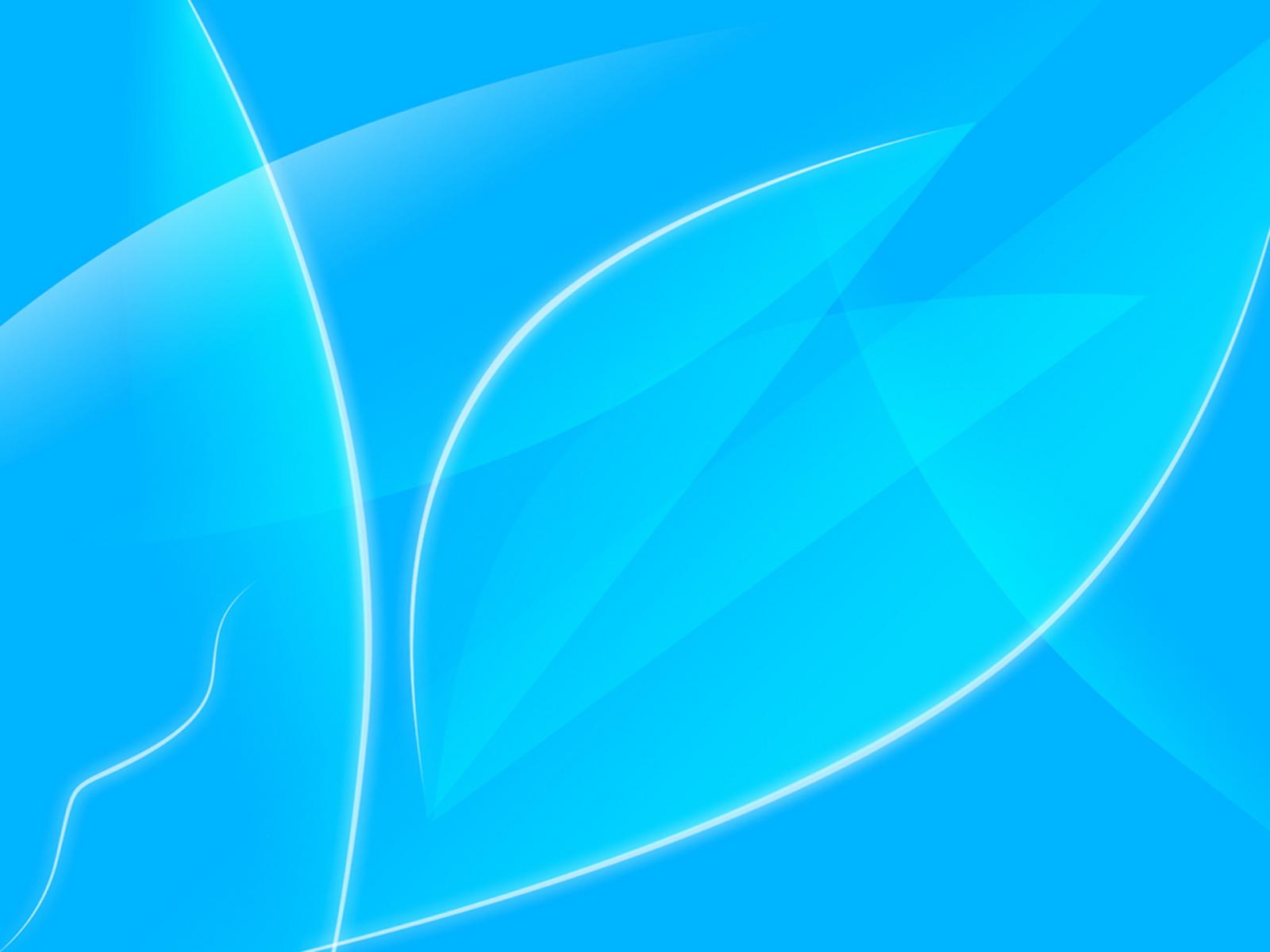 Шеңбер
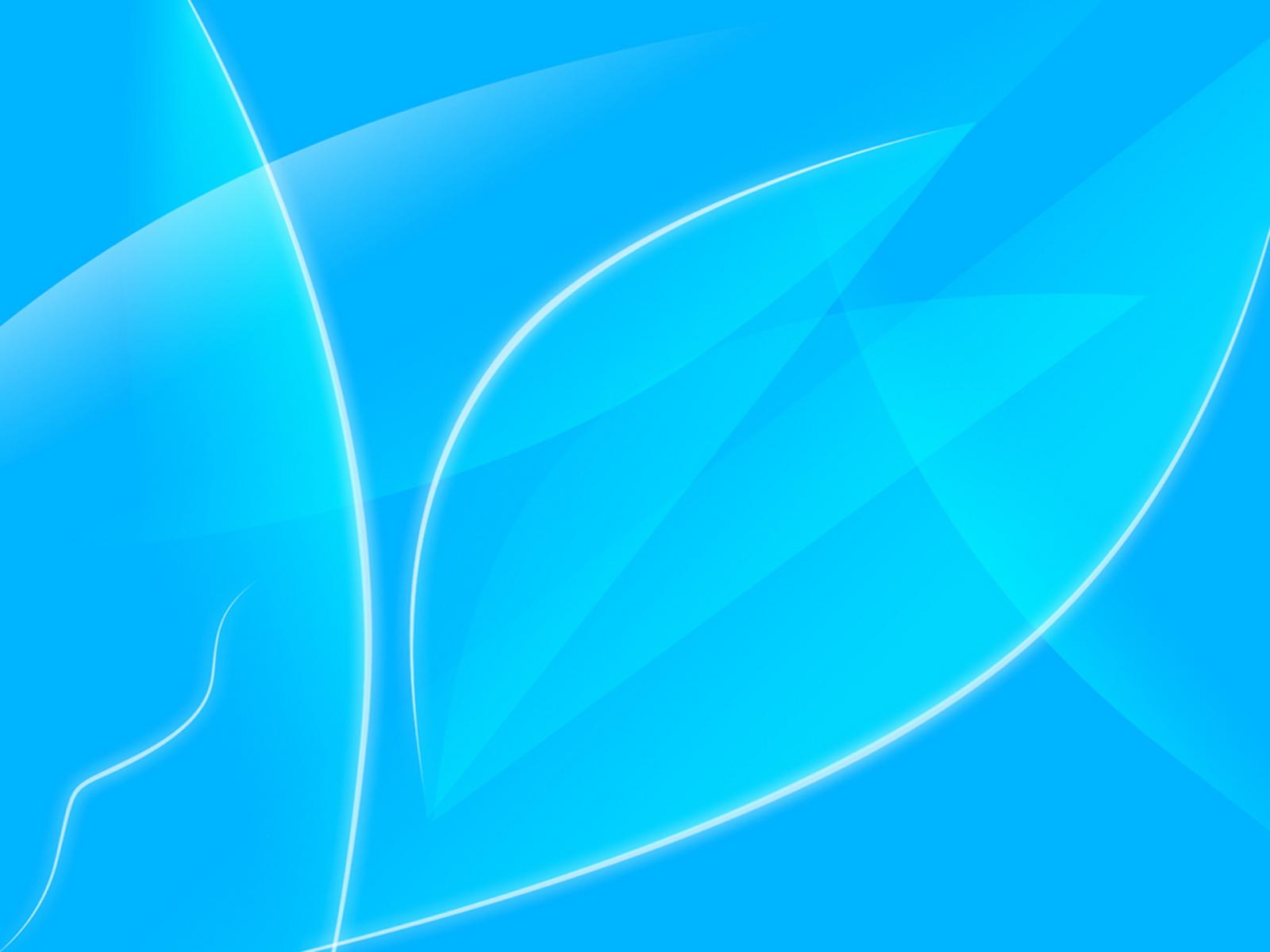 Сопақша
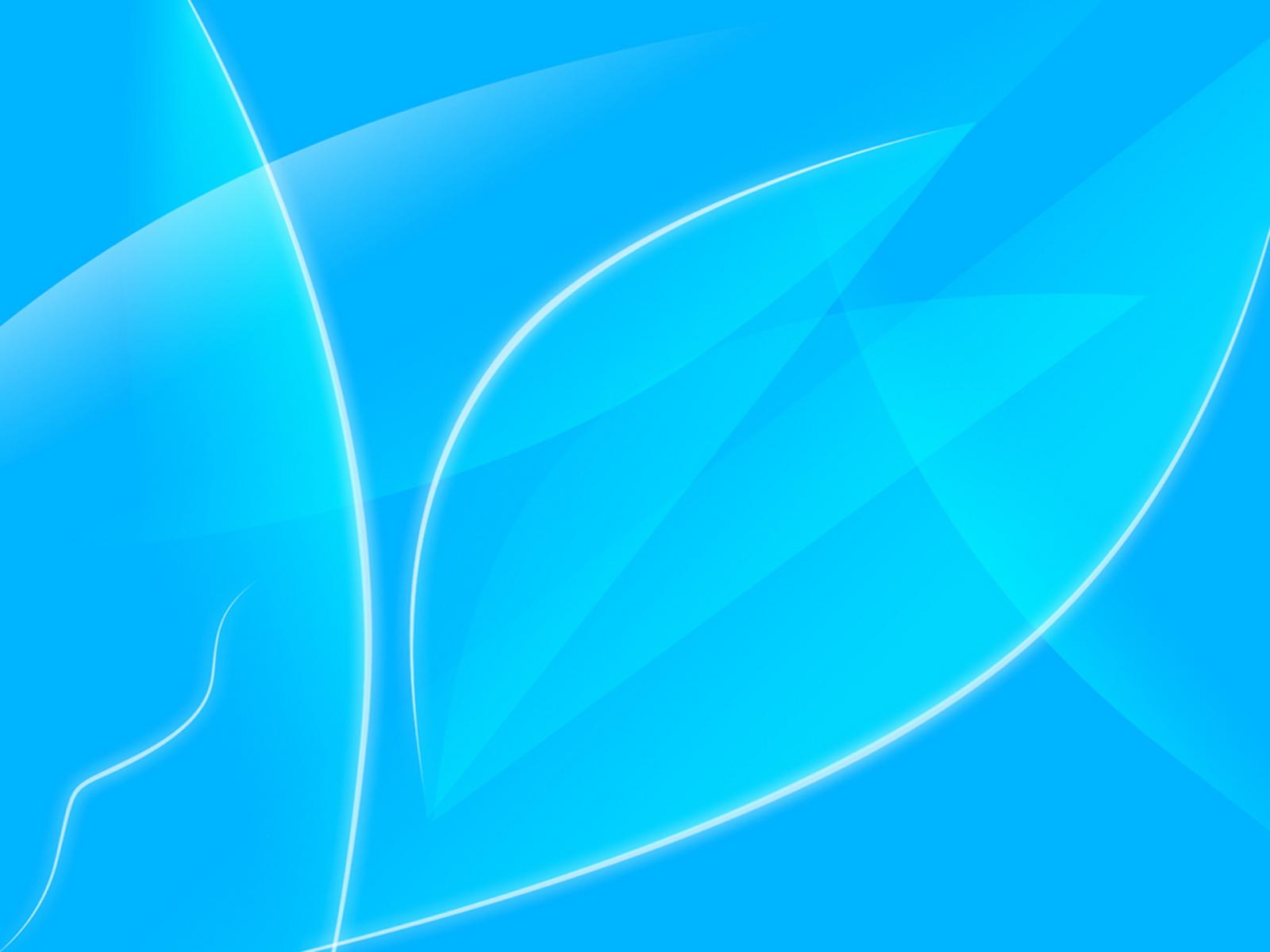 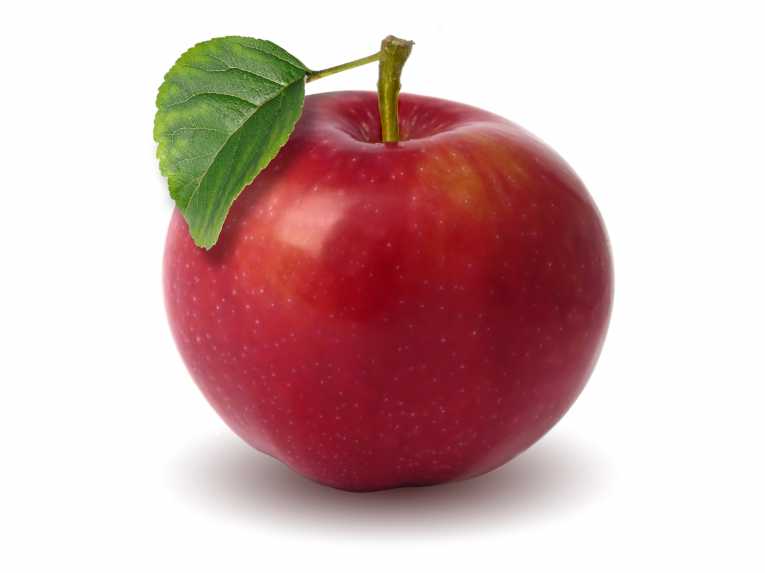 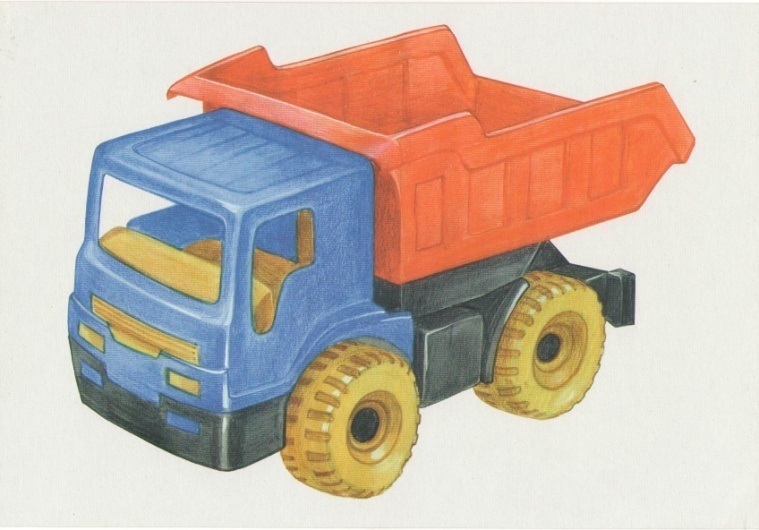 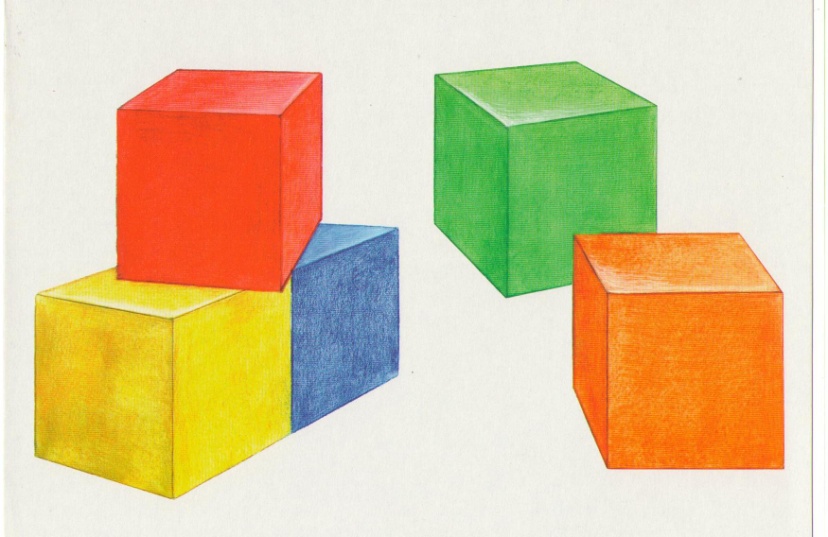 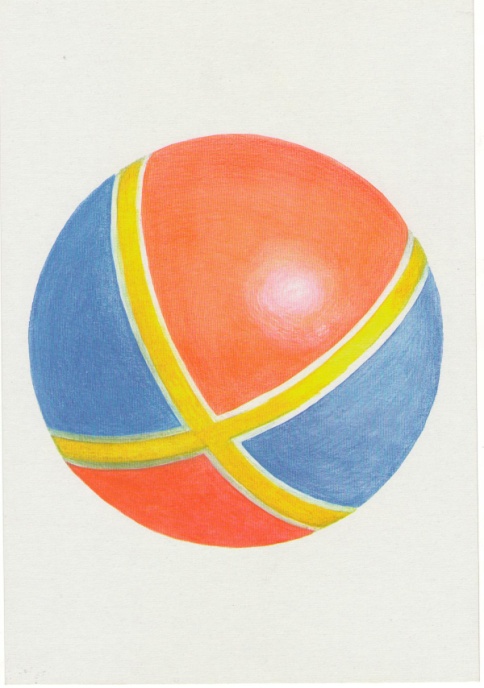 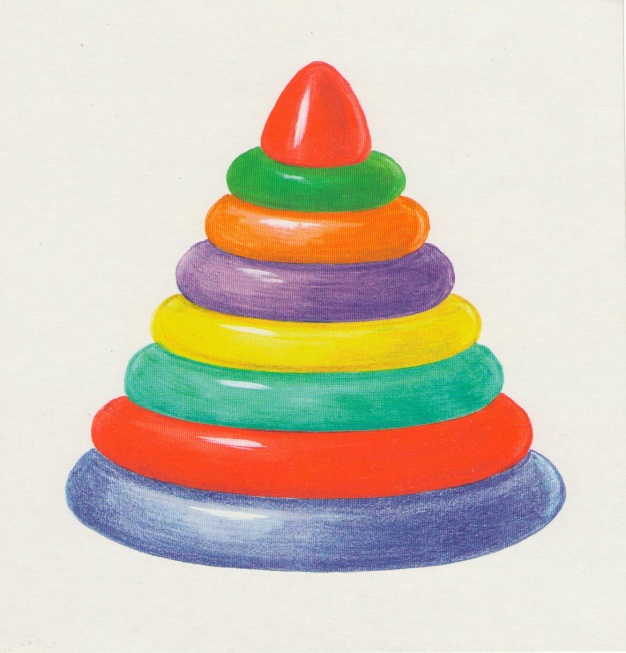 Тіл  дамыту  орталығы
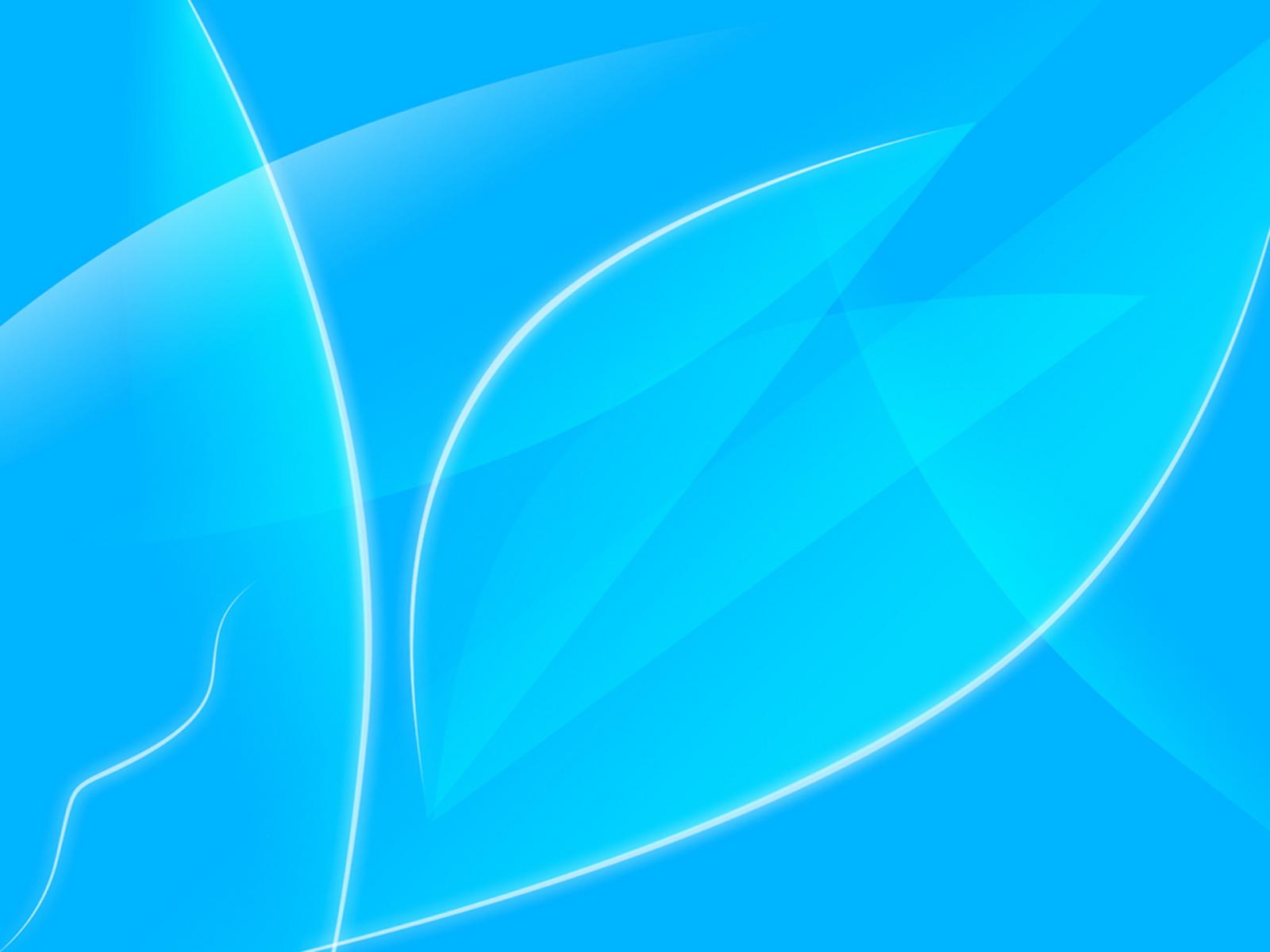 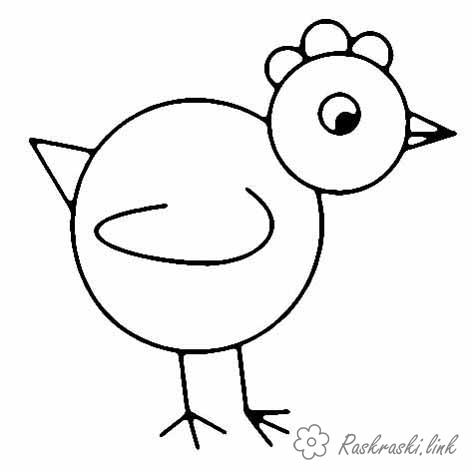 Жапсыру    орталығы
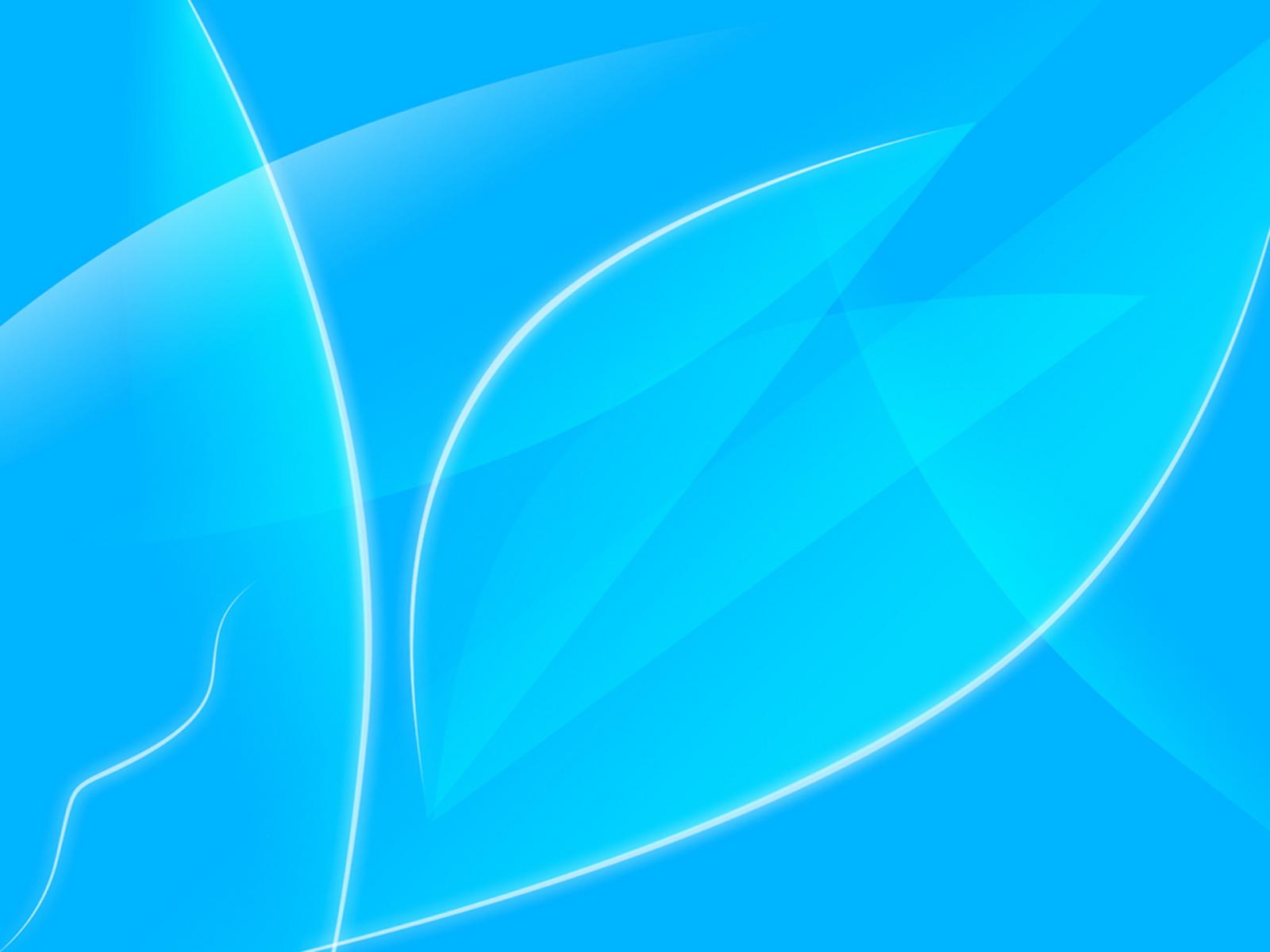 Сурет орталығы
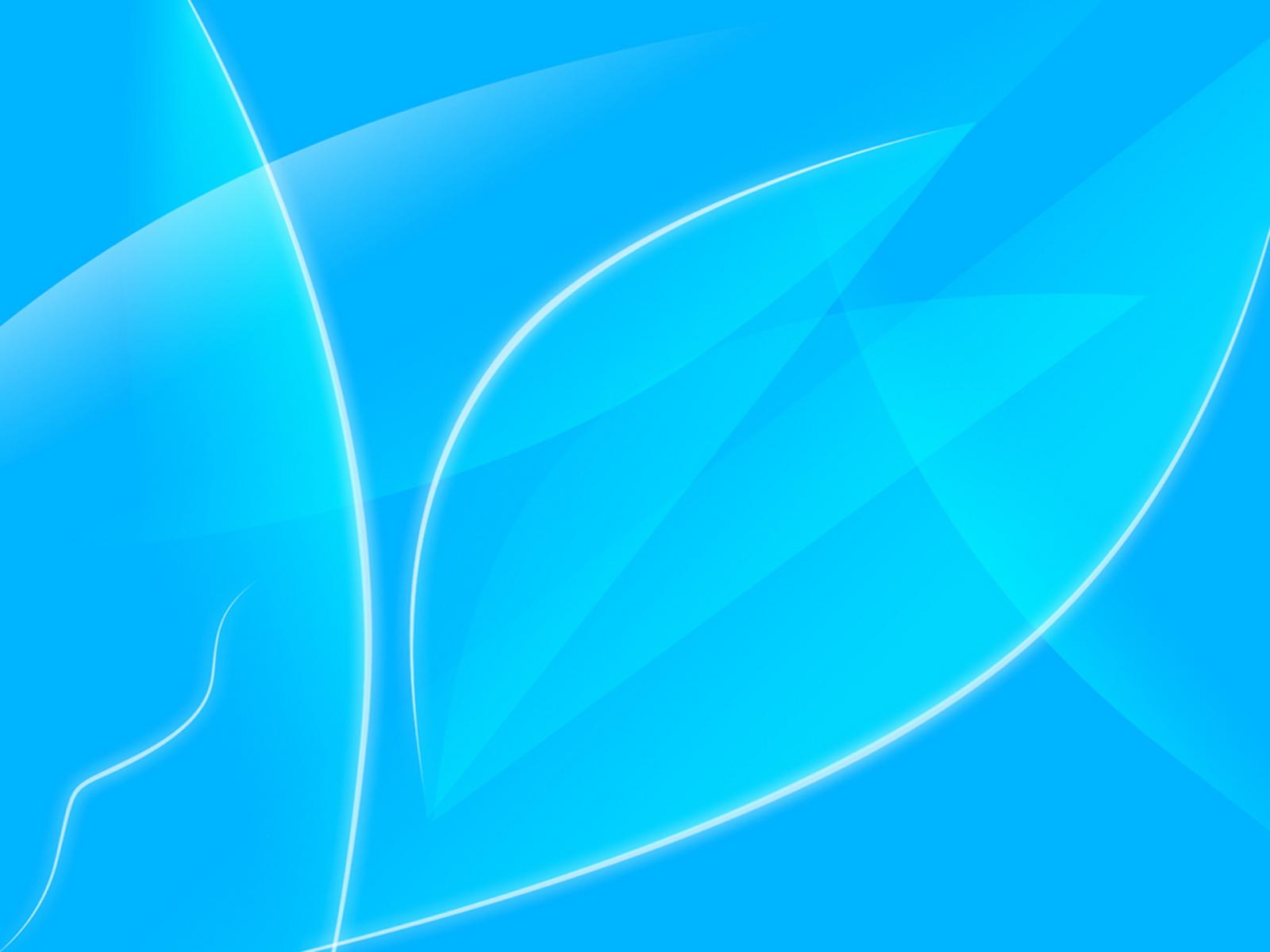 Эталонды  жүйе
Түстер
Пішіндер
Шамалар
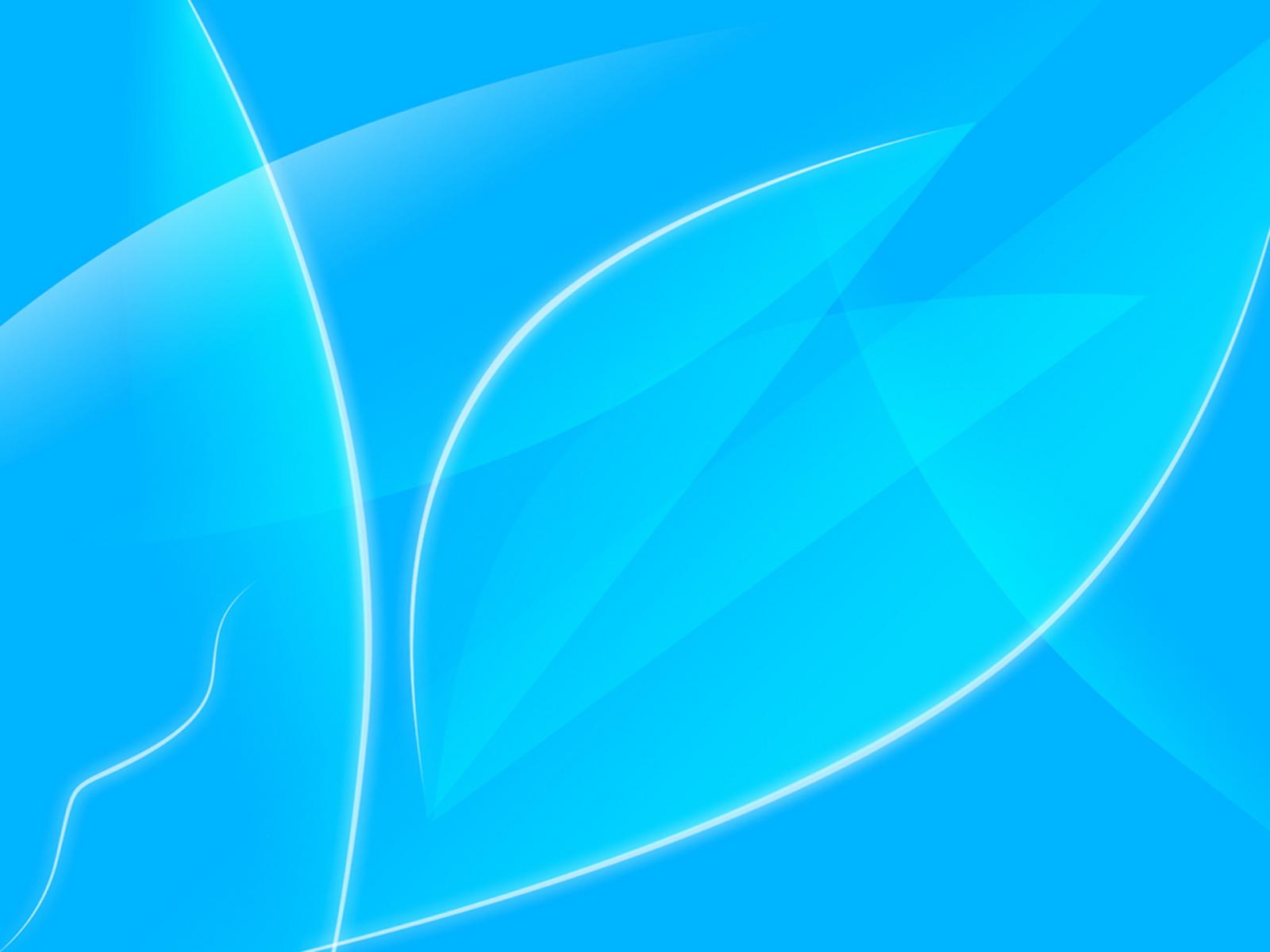 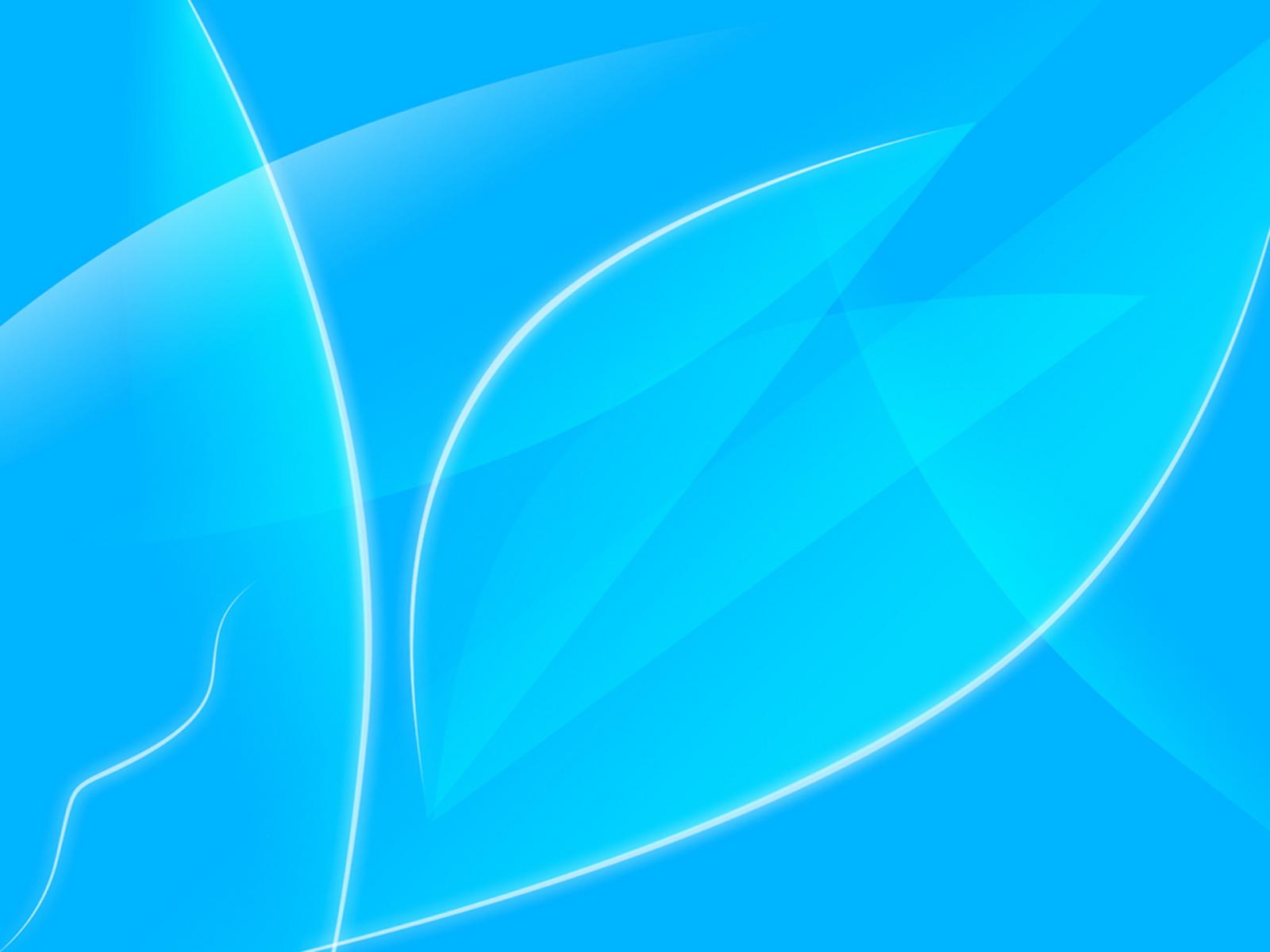